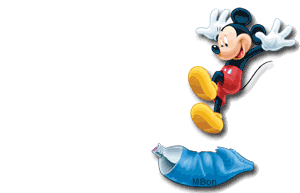 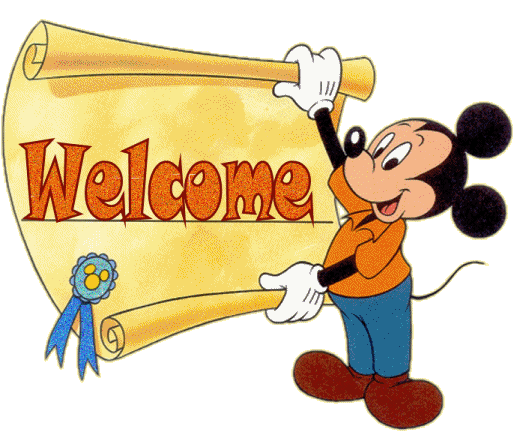 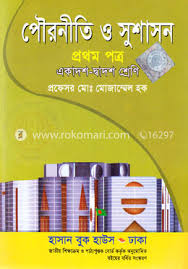 একাদশ ও দ্বাদশ †kªwY 
পৌরনীতি ও সুশাসন ১ম পত্র 
৫ম Aa¨vq (তথ্য অধিকার আইন ২০০৯) 
mgq t- 60 wgwbU
মোঃ হাবিবুর রহমান 
প্রাভাষক, রাষ্ট্রবিজ্ঞান বিভাগ 
কুশিয়ারা ডিগ্রি কলেজ  গোলাপগঞ্জ, সিলেট।
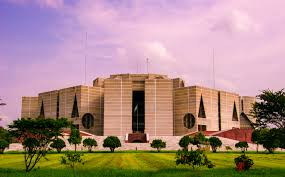 আজকের পাঠ
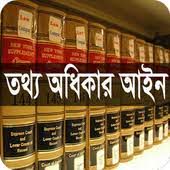 তথ্য অধিকার আইন ২০০৯
শিখনফল
আজকের ক্লাস শেষে শিক্ষার্থীরা--- 
তথ্য অধিকারের ধারণা ব্যাখ্যা করতে পারবে।
তথ্য অধিকার আইন ২০০৯ এর লক্ষ্য ও উদ্দেশ্য সম্পর্কে জানতে পারবে। 
তথ্য অধিকার আইনের প্রাধান্য সম্পর্কে বলতে পারবে।

ে
নাগরিকের তথ্য অধিকার
আইনানুগ কোনো প্রতিষ্ঠান, সংগঠন বা কর্তৃপক্ষের গঠন, উদ্দেশ্য, কার্যাবলি, দাপ্তরিক নথিপত্র, আর্থিক সম্পদের বিবরণ ইত্যাদিকে তথ্য বলা হয়। জনগণের অর্থে পরিচালিত এসব প্রতিষ্ঠানের তথ্য জানার অধিকারই হলো ‘নাগরিক তথ্য অধিকার’ প্রত্যেক নাগরিকেরই তথ্য জানার এবং জানানোর অধিকার রয়েছে।
ওয়েবস্টার ডিকশনারিতে বলা হয়েছে--------
“কোনো বিশেষ ঘটনা, পরিস্থিতি বা এরূপ কোনো কিছু সম্পর্কে ব্যক্তিগত অনুশীলন বা অনুসন্ধানের মাধ্যমে অর্জিত জ্ঞানই হচ্ছে তথ্য।”
তথ্য
“অধিকার বলতে বোঝায় এমন কিছু যা মানুষ অন্যের কাছে বা রাষ্ট্রের কাছে আইনসম্মতভাবে দাবি করে থাকে।”
অধিকার
তথ্য অধিকার আইনের ইতিহাস
খ্রিস্টপূর্ব ৬০-২৭ সময়কালে রোমান সম্রাট জুলিয়াস সিজারের আমলে তথ্য অধিকার -এর ধারণা বিকশিত হয়। ১৭৬৫-৬৬ সালে ফিনিশীয় রাজনীতিবিদ ও দার্শনিক এল্ডার্স সাইডিনিয়া তথ্য অধিকারের ধারণা সম্পর্কে আলোকপাত করেন। তবে ‘তথ্য অধিকার’ বিষয়টি আইনে পরিণত হয় সর্বপ্রথম সুইডিশ পার্লামেন্টে। ১৭6৬ সালে সুইডিশ পার্লামেন্ট সর্বপ্রথম ‘Ordinance on Freedom of Writing and of the Press’ নামে আইনটি পাস করে।
যুক্তরাষ্ট্র
১৯৬৬
বৃটিশ ভারত
১৯০৫
গ্রেট বৃটেন
২০০০
জার্মানি
২০০৫
বাংলাদেশ
২০০৯
পাকিস্তান
২০১০
বাংলাদেশের তথ্য অধিকার আইন, ২০০৯
গণপ্রজাতন্ত্রী বাংলাদেশ সরকার তথ্যের অবাধ প্রবাহ এবং জনগনের তথ্য অধিকার নিশ্চিতকরণের জন্য ২০০৯ সালের ৬ এপ্রিল ‘তথ্য অধিকার আইন, ২০০৯’ পাস করে।
‘তথ্য অধিকার আইন, ২০০৯’ প্রবর্তনের লক্ষ্য ও উদ্দেশ্য সম্পর্কে সূচনাতেই বলা হয়েছে যে, 
‘যেহেতু গণপ্রজাতন্ত্রী বাংলাদেশের সংবিধানে চিন্তা, বিবেক ও বাক –স্বাধীনতা নাগরিকগনের অন্যতম মৌলিক অধিকার হিসাবে স্বীকৃত এবং তথ্য প্রাপ্তির অধিকার চিন্তা, বিবেক ও বাক-স্বাধীনতার একটি অবিচ্ছেদ্য অংশ; এবং যেহেতু জনগণ প্রজাতন্ত্রের সকল অধিকার মালিক ও জনগণের ক্ষমতায়নের জন্য তথ্য অধিকার নিশ্চিত করা অত্যাবশ্যক; এবং যেহেতু জনগণের তথ্য অধিকার নিশ্চিত করা হলে সরকারি, স্বায়ত্বশাসিত ও সংবিধিবদ্ধ সংস্থা এবং সরকারি ও বিদেশি অর্থায়নে সৃষ্ট বা পরিচালিত বেসরকারি সংস্থার স্বচ্চতা ও জবাব্দিহিতা বৃদ্ধি পাইবে, দুর্নীতি হ্রাস পাইবে ও সুশাসন প্রতিষ্ঠিত হইবে, এবং যেহেতু সরকারি, স্বায়ত্বশাসিত ও সংবিধিবদ্ধ সংস্থা এবং সরকারি ও বিদেশি অর্থায়নে সৃষ্ট বা পরিচালিত বেসরকারি সংস্থার স্বচ্ছতা অ জবাবদিহিতা নিশ্চিত করণের লক্ষ্যে বিধান করা সমীচীন ও প্রয়োজনীয়; সেহেতু এ তথ্য আইন করা হইল।’
তথ্য অধিকার আইন প্রবর্তনের লক্ষ্য ও উদ্দেশ্য
তথ্য অধিকার আইনের প্রাধান্য
তথ্য অধিকার আইনের তৃতীয় ধারায় বলা হয়েছে যে, প্রচলিত অন্য কোনো আইনের--
ক) তথ্য প্রদান সংক্রান্ত বিধানাবলী এই আইনের বিধানাবলি দ্বারা ক্ষুন্ন হবে না। 
খ) তথ্য প্রদানে বাধা সংক্রান্ত বিধানাবলি এই আইনের বিধানাবলির সাথে সাংঘর্ষিক      হলে, এ আইনের বিধানাবলি প্রাধান্য পাবে। 
৪র্থ ধারায় বলা হয়েছে যে, এই আইনের বিধানাবলি সাপেক্ষে, কর্তৃপক্ষের নিকট হতে প্রত্যেক নাগরিকের তথ্য লাভের অধিকার থাকবে এবং কোনো নাগরিকের অনুরোধের প্রেক্ষিতে সংশ্লিষ্ট কর্তৃপক্ষ তাকে তথ্য সরবরাহ করতে বাধ্য থাকবে।
তথ্য সংরক্ষণ
তথ্য অধিকার আইনের ৫ম ধারায় বলা হয়েছে যে,
প্রত্যেক কর্তৃপক্ষ যে সকল তথ্য কম্পিউটারে সংরক্ষণের উপযুক্ত বলে মনে করবে সে সকল তথ্য, যুক্তিসংগত সময় সীমার মধ্যে, কম্পিউটারে সংরক্ষণ করবে এবং তথ্য লাভের সুবিধার্থে গোটা দেশে নেটওয়ার্কের মাধ্যমে এর সংযোগ স্থাপন করবে।
এ আইনের অধীন তথ্য অধিকার নিশ্চিত করার লক্ষ্যে প্রত্যেক কর্তৃপক্ষ তার যাবতীয় তথ্যের ক্যাটালগ এবং ইনডেক্স প্রস্তুক করে যথাযথভাবে সংরক্ষণ করবে।
৩.  তথ্য কমিশন তথ্য সংরক্ষণ ও ব্যবস্থাপনার জন্য প্রবিধান দ্বারা, কর্তৃপক্ষ কর্তৃক অনুসরণীয় নির্দেশনা প্রদান করবে। সকল কর্তৃপক্ষ এসব নির্দেশনা অনুসরণ করবে।
তথ্য প্রকাশ
তথ্য অধিকার আইনের ৬নং ধারায় বলা হয়েছে যে,
গ) কর্তৃপক্ষের নিকট হতে কোনো ব্যক্তি যে সকল শর্তে লাইসেন্স, পারমিট, অনুদান, বরাদ্দ, সম্মতি, অনুমোদন বা অন্য কোনো প্রকার সুবিধা গ্রহণ করতে পারবেন, এর বিবরণ এবং উক্তরূপ শর্তের কারণে তার সাথে কোনো প্রকার লেনদেন বা চুক্তি সম্পাদনের প্রয়োজন হলে সে সকল শর্তের বিবরণ।
ঘ) নাগরিকদের তথ্য অধিকার নিশ্চিত করার জন্য প্রদত্ত সুবিধাদির বিবরণ এবং দায়িত্বপ্রাপ্ত কর্মকর্তার নাম, পদবি, ঠিকানা এবং প্রযোজ্য ক্ষেত্রে ফ্যাক্স নম্বর ও ই-মেইল ঠিকানা।
কর্তৃপক্ষ জনগুরুত্বপূর্ণ বিষয়াদি প্রেস বিজ্ঞপ্তির মাধ্যমে অথবা অন্য কোনো উপায়ে প্রচার বা প্রকাশ করবে।
কর্তৃপক্ষ কর্তৃক প্রণীত প্রতিবেদন বিনামূল্যে সর্বসাধারণের পরিদর্শনের জন্য সহজলভ্য করতে হবে এবং এর কপি নামমাত্র মূল্যে বিক্রয়ের জন্য মজুদ রাখতে হবে।
কর্তৃপক্ষ গুরুত্বপূর্ণ কোনো নীতি প্রণয়ন বা সিদ্ধান্ত গ্রহণ করলে সে সকল নীতি ও সিদ্ধান্ত প্রকাশ করবে এবং প্রয়োজনে সে সকল নীতি ও সিদ্ধান্ত গ্রহণের সমর্থনে যুক্তি ও কারণ ব্যাখ্যা করবে।
খ)  কর্তৃপক্ষের সকল নিয়ম-কানুন, অধ্যাদেশ, বিধিমালা, প্রবিধানমালা, প্রজ্ঞাপন, নির্দেশনা, ম্যানুয়াল ইত্যাদির তালিকাসহ রক্ষিত তথ্যসমূহের শ্রেণিবিন্যাস;
প্রত্যেক কর্তৃপক্ষ তাদের গৃহীত সিদ্ধান্ত, কার্যক্রম কিংবা সম্পাদিত বা প্রস্তাবিত কর্মকান্ডের সকল তথ্য নাগরিকদের নিকট সহজলভ্য করার জন্য সূচিবদ্ধ করে প্রকাশ ও প্রচার করবে।
তথ্য প্রকাশ ও প্রচারের ক্ষেত্রে কোনো কর্তৃপক্ষ কোনো তথ্য গোপন করতে বা এর সহলভ্যতাকে সংকুচিত করতে পারবে না।
প্রত্যেক কর্তৃপক্ষ প্রতি বছর একটি প্রতিবেদন প্রকাশ করবে, যার মধ্যে নিম্নলিখিত তথ্যসমূহ অন্তর্ভুক্ত থাকবে, যথাঃ 
ক)  কর্তৃপক্ষের সাংগঠনিক কাঠামোর বিবরণ, কার্যক্রম, কর্মকর্তা-কর্মচারিগণের দায়িত্ব এবং সিদ্ধান্ত গ্রহণ প্রক্রিয়ার বিবরণ বা পদ্ধতি;
কর্তৃপক্ষ কর্তৃক প্রকাশিত সকল প্রকাশনা জনগণের নিকট উপযুক্ত মূল্যে সহজলভ্য করতে হবে।
তথ্য কমিশন প্রবিধান দ্বারা, কর্তৃপক্ষ কর্তৃক তথ্য প্রকাশ, প্রচার ও প্রাপ্তির জন্য অনুসরণীয় নির্দেশনা প্রদান করবে এবং সকল কর্তৃপক্ষ তা অনুসরণ করবে।
তথ্য কমিশন
এই আইন কার্যকর হবার অনধিক ৯০ দিনের মধ্যে ‘তথ্য কমশন’ নামে একটি কমিশন গঠিত হবে। তথ্য কমিশন একটি সংবিধিবদ্ধ স্বাধীন সংস্থা হবে। তথ্য কমিশনের প্রধান কার্যালয় ঢাকায় থাকবে এবং প্রয়োজন বোধে বাংলাদেশের যে কোনো স্থানে এর শাখা স্থাপন করা যাবে।
তথ্য কমিশনের গঠন
প্রধান তথ্য কমিশনার এবং অন্য ২ (দুই) জন তথ্য কমিশনার সমন্বয়ে এই কমিশন গঠিত হবে, যার মধ্যে কমপক্ষে ১ জন মহিলা হবেন।
নাগরিক জীবনে তথ্য অধিকার আইনের প্রভাব
বিশ্বায়নের প্রেক্ষিতে বিভিন্ন দেশের নাগরিক অধিকারের তুলনা
দলীয় কাজ
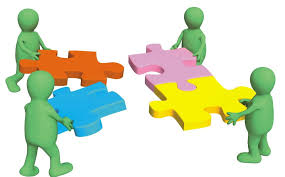 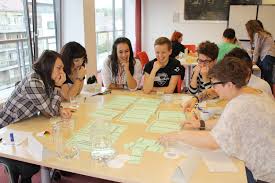 যেসব তথ্য প্রকাশ বা প্রাদান বাধ্যতামূলক নয় তার একটি তালিকা তৈরি কর।
মূল্যায়ন
১। কোন দার্শনিক সর্বপ্রথম তথ্য অধিকারের ধারণা সম্পর্কে আলোকপাত করেন?
উত্তরঃ এল্ডার্স সাইডিনিয়াস।   
২। কোন দেশ সর্বপ্রথম তথ্য অধিকার আইন পাস করে? 
উত্তরঃ সুইডেন।  
৩। কোন সম্রাটের আমলে তথ্য অধিকারের ধারণা বিকশিত হয়?
উত্তরঃ রোমান সম্রাট জুলিয়াস সিজারের আমলে।    
৪। বাংলাদেশে ‘তথ্য অধিকার আইন ২০০৯’ পাস হয় কখন? 
 উত্তরঃ ৬ এপ্রিল, ২০০৯ খ্রি.
বাড়ির কাজ
১। ‘তথ্য অধিকার আইন’ নাগরিক জীবনে কি প্রভাব ফেলবে বলে তুমি মনে কর। তোমার উত্তরের স্বপক্ষে যুক্তি দাও।
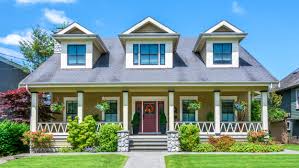 ধন্যবাদ
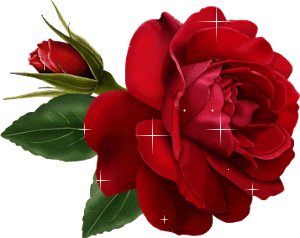